Chapter 33
The Emergence of Woodrow Wilson
Democrats on outs since 1897
1902 Wilson President of Princeton
Wilson a Progressive Democrat
1910 New Jersey Governor
Wilson got in on bosses, but went against them
Went after Trusts
Wanted to give the state government back to the people
Wilson Who?
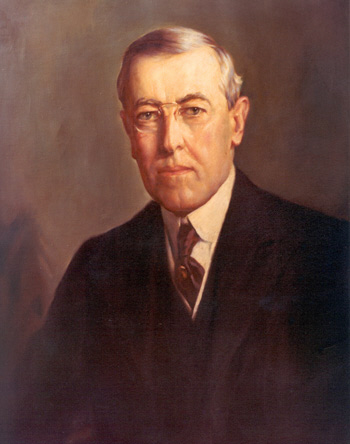 1912 Election
Wilson: New Freedom
Anti trust legislation, banking reform and tariff reduction
Aided by Bryan

Wilson: Small enterprise, free unregulated unmonopolized
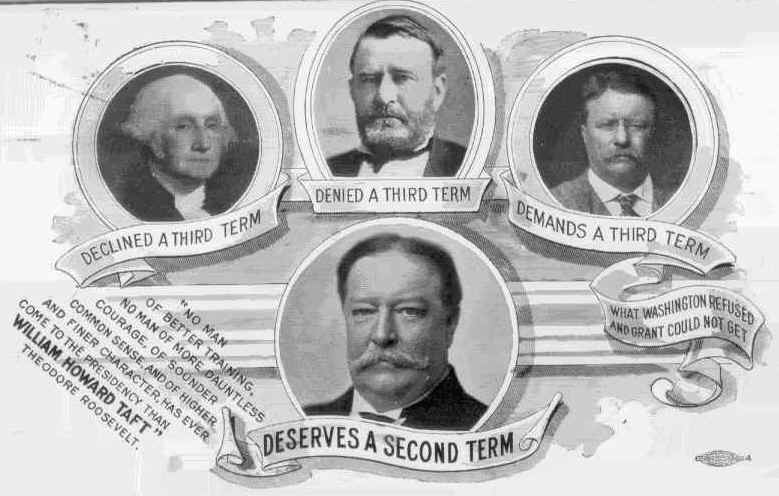 Repubs split : Ugly between TR and Taft

Bull Moose: TR
New Nationalism
Repubs: Taft

TR: Croly’s view: consolidation of trusts and unions with agencies of DC
Women's suffrage
Soc. Welfare
Min wage
Soc. Insurance
Shot!
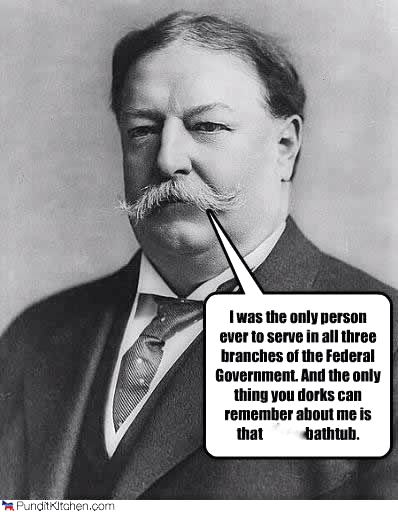 In the end, Progressivism won
Socialists did OK too!
TR killed self and party Bitten himself and gone mad)
1921 Taft Chief Supreme Court Justice
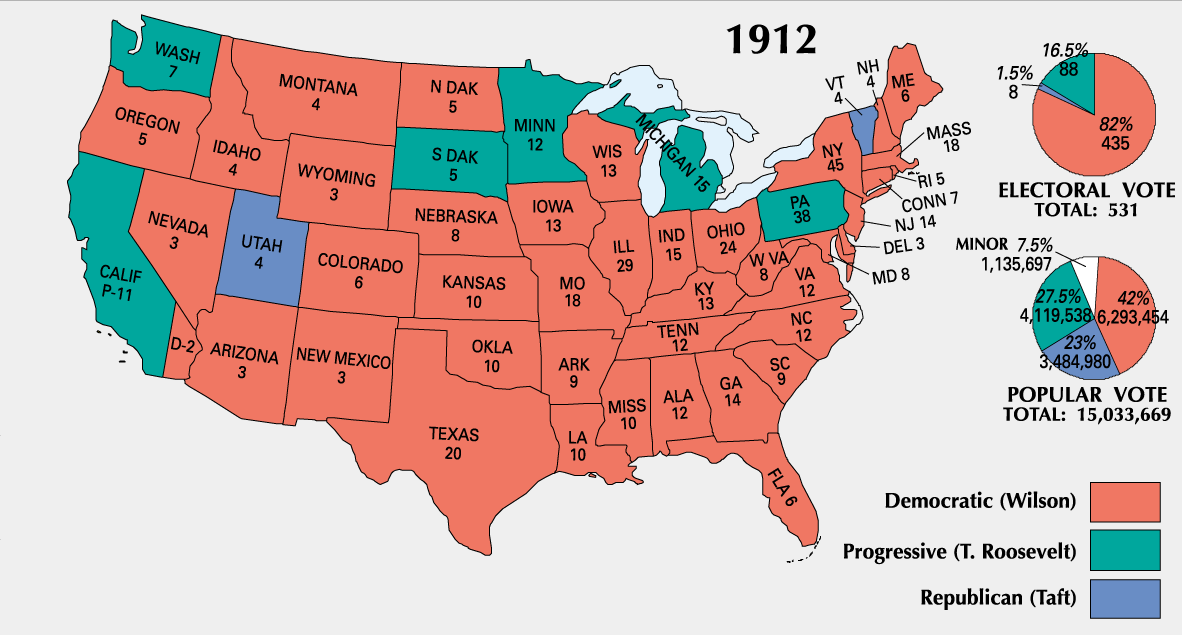 Idealist in Politics
Intellectual
Jeffersonian
Pious
Orator: Born half way between Bible and Dictionary
Loved  Humanity in mass and not the individual
Compromise difficult
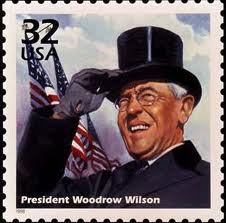 Tariff
1913 goes in front of Congress in person
Broke tradition
Underwood Tariff
Reduction of rates
Reduction of import fees
Graduated income tax
Went on national tour when Congress tried to amend
Tackles Tariff
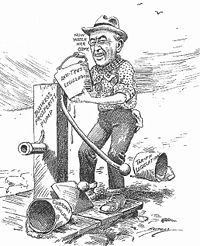 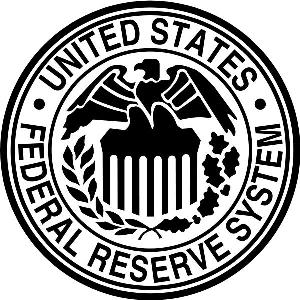 1907 proved that inelastic money supply was a failure of Civil War National Banking Act

1913 plea for reform of banking system

Federal Reserve Act
12 districts
Paper money, easier to increase
Carried us through WWI
Wilson Battles the Bankers
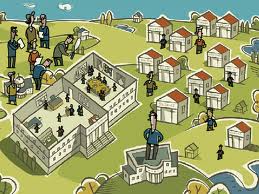 1914 went to Congress again


Federal Trade Commission act of 1914
Crush monopolies

Clayton Anti Trust Act 1914
Protect workers
Legalize unions
Trusts
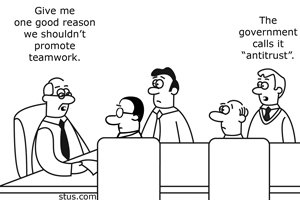 Wilson at high tide
Federal Farm Act 1916
Credit to Farmers, low interest
Warehouse Act 1916
Loans on Security of staple crops
Lafollette's Seaman’s Act 1915
Workingman’s compensation Act 1916
Adamson Act 1916
Brandies appointed to SC broke. 1st Jewish person on bench
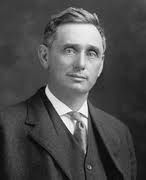 Anti-imperialist

War on Dollar Diplomacy

Repeal Canal Tolls Act of 1912 in 1914

Jones Act: 1916
territorial status to Philippines in 1946

Japanese Relations in CA
Japanese not allowed to own land. Possible war?
Bryan helped smooth over
New Direction in Foreign Policy
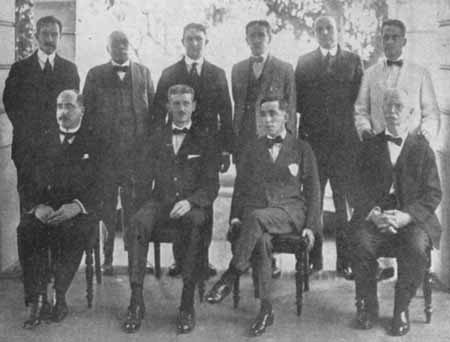 Haiti Marines sent in to protect Americans after rev.

Dominican Republic as peace keepers

Virgin Islands purchased
Moralistic Diplomacy in Mexico
Mexico had a revolution

1913 50,000 US sent to Rio Grande to keep peace

Installed Huerta: Full blooded Indian
Many Mexicans start coming to US
Borderland cultures

Hearst Pushing for war

Wilson not like Huerta gave money to Pancho Villa
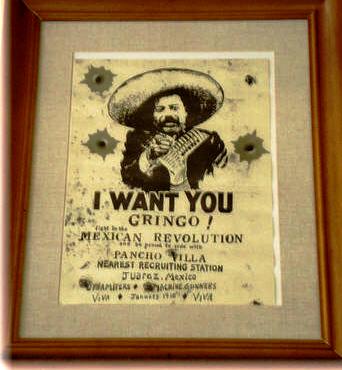 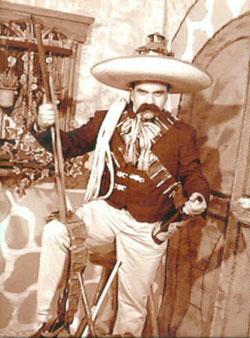 1914Tampico
	-American sailors arrested
	-US takes Vera Cruz harbor
	-Almost go to war
	-ABC powers: New president
Carranza
1916 Pancho not like Carranza and starts problems
16 Americans killed
Pershing sent to kill him
Withdrew in 17 war
Mexico (cont)
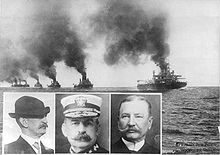 Franz Ferdinand assassinated
The alliances aren’t so secret anymore
War is evident
Will the US get in?
Thunder Across sea (It is Germany, but not the suasages)
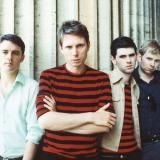 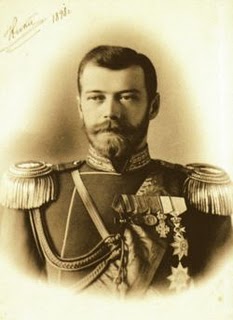 Precarious Neutrality
Both Sides want us on their side
Brit sees  connection in culture and technology (cable)
Germany saw connection in countrymen
1915 Spy papers? Now we can’t trust Germans
America Earns Blood money
War pulled us out of recession
Morgan advanced allies
Central powers upset
Harassment of US shipping canals

1915 announced submarine warfare against Brit. Isles

Do best not to bother neutrals, no promises
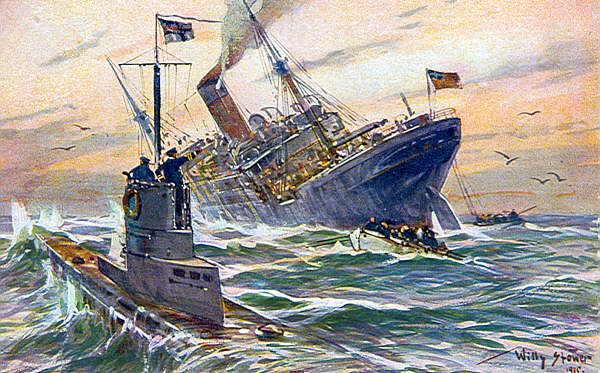 Sinkings
May 1915 Lusitania
4200 cases of ammunition
Wilson not want war, warnings send Bryan packing
Arabic: Brit with Americans
1916 Sussex
Sussex pledge
Germ. Not sink unarmed without warning, but US needs to get blockade of Germany lifted, US ignores last part
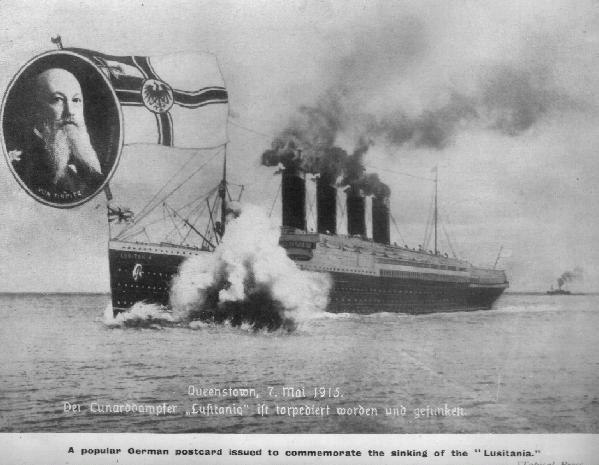 Wilson Wins Reelection 1916
Wilson v. Hughes
TR was clamoring for war, hurting Hughes chances
Hughes looks like he was going to win
Wilson ready to concede in morning
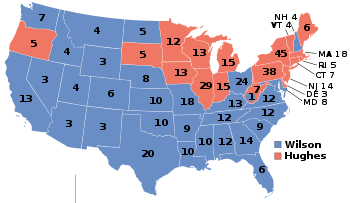